Th1 - Qu’est-ce que le droit ?
Ch1- Le droit et les fonctions du droit
Ch2- Les sources du droit.
Notions abordées
• Etat de droit, laïcité, égalité
• Fonctions du droit
• Distinction droit et morale
• Ordre public
• Caractère de la règle de droit
• Autorité légitime
Pour être capable :
d’expliquer et distinguer les fonctions du droit 
de vérifier les caractères de la règle pour une règle de droit donnée
Th1 - Qu’est-ce que le droit ?
Ch1- Le droit et les fonctions du droit
Ch2- Les sources du droit.
Pour être capable :
d’identifier la source d’une règle de droit
de distinguer les différentes institutions
d’expliquer le sens et la portée d’une décision de justice
de qualifier juridiquement une situation de fait.
Notions abordées
Constitution.
Contrôle de constitutionnalité (QPC). Droit communautaire, traités, droit dérivé (règlement, directive)
 Commission européenne, Conseil de l’Union européenne Parlement européen. 
Loi/parlement. Règlement/ gouvernement.
Jurisprudence/autorité judiciaire.
Conventions et accords collectifs/partenaires sociaux.
Organisation judiciaire
Hiérarchie des normes.
Les sources du droit
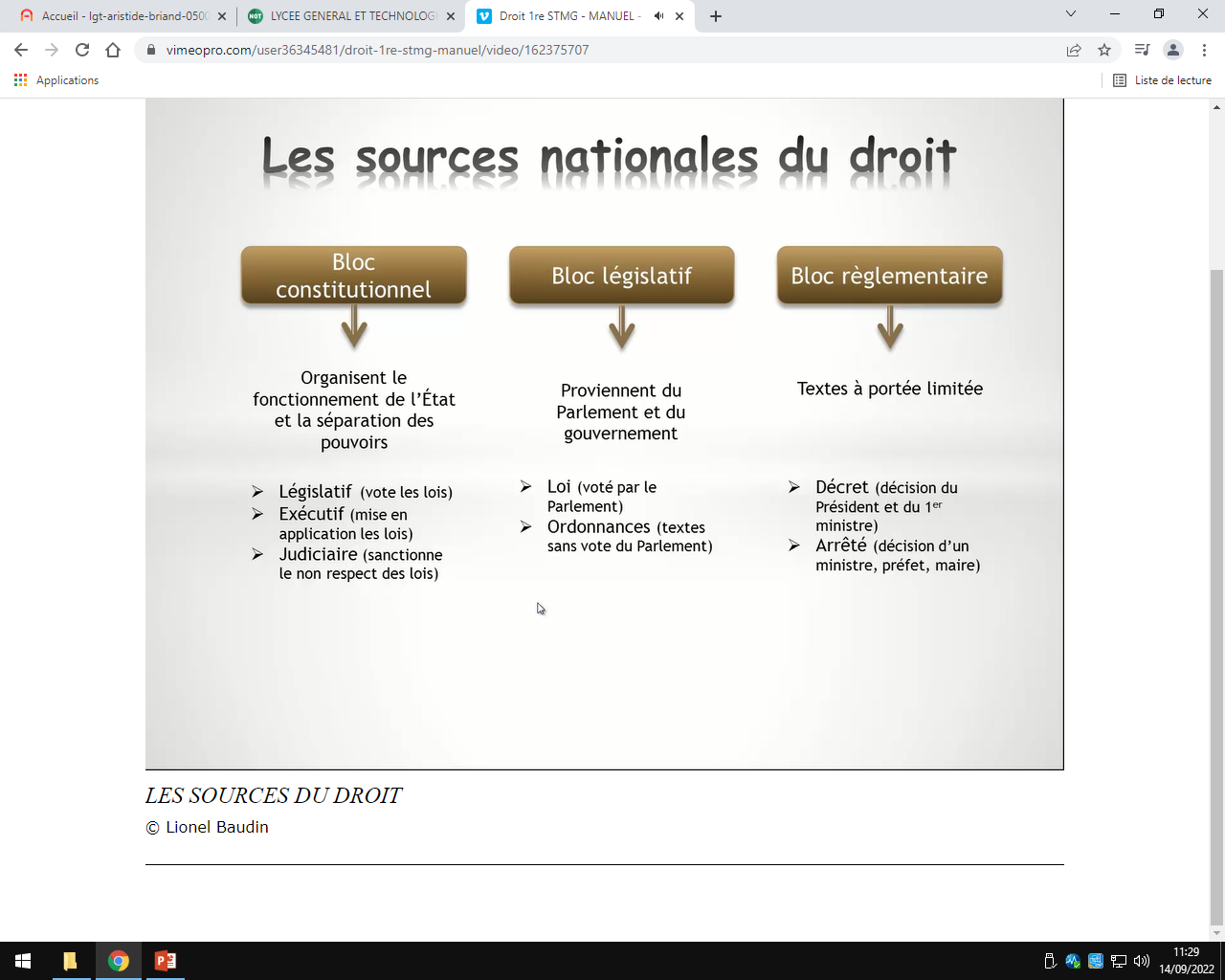 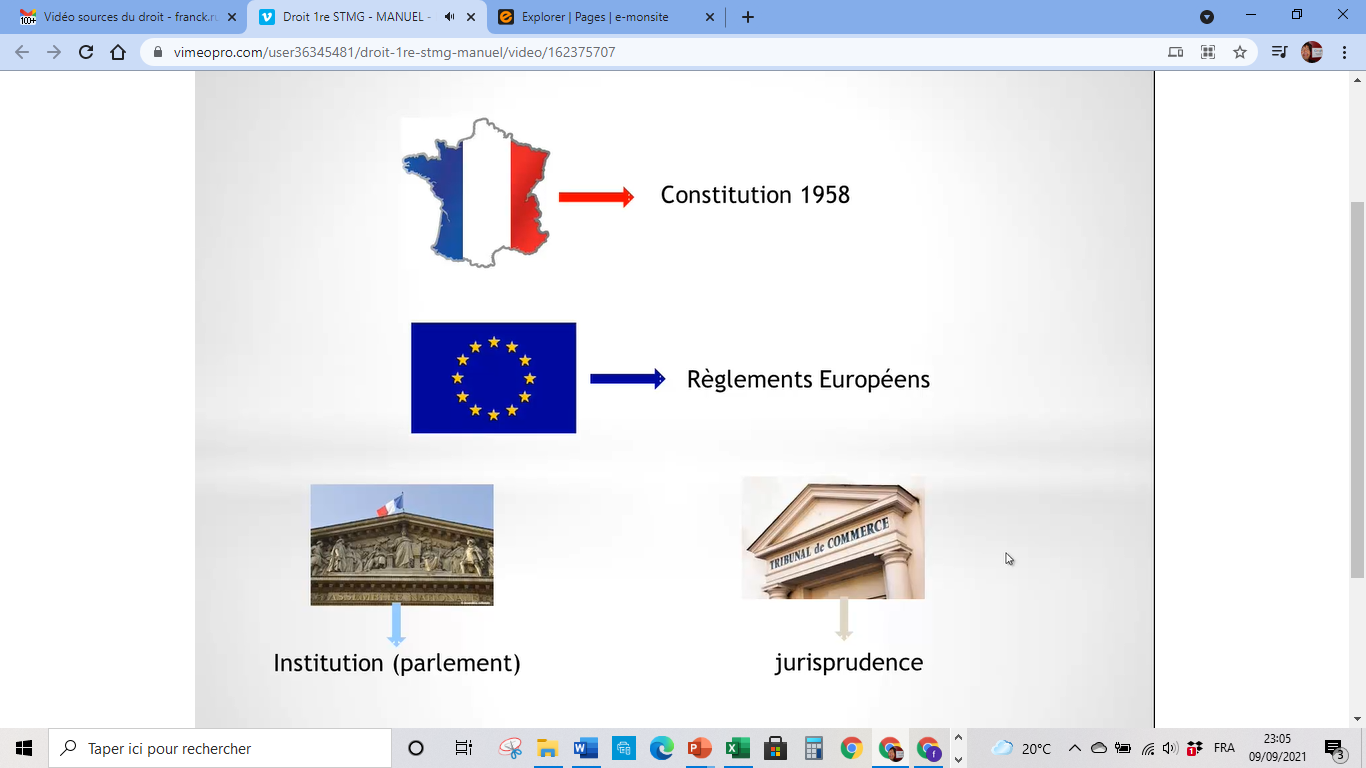 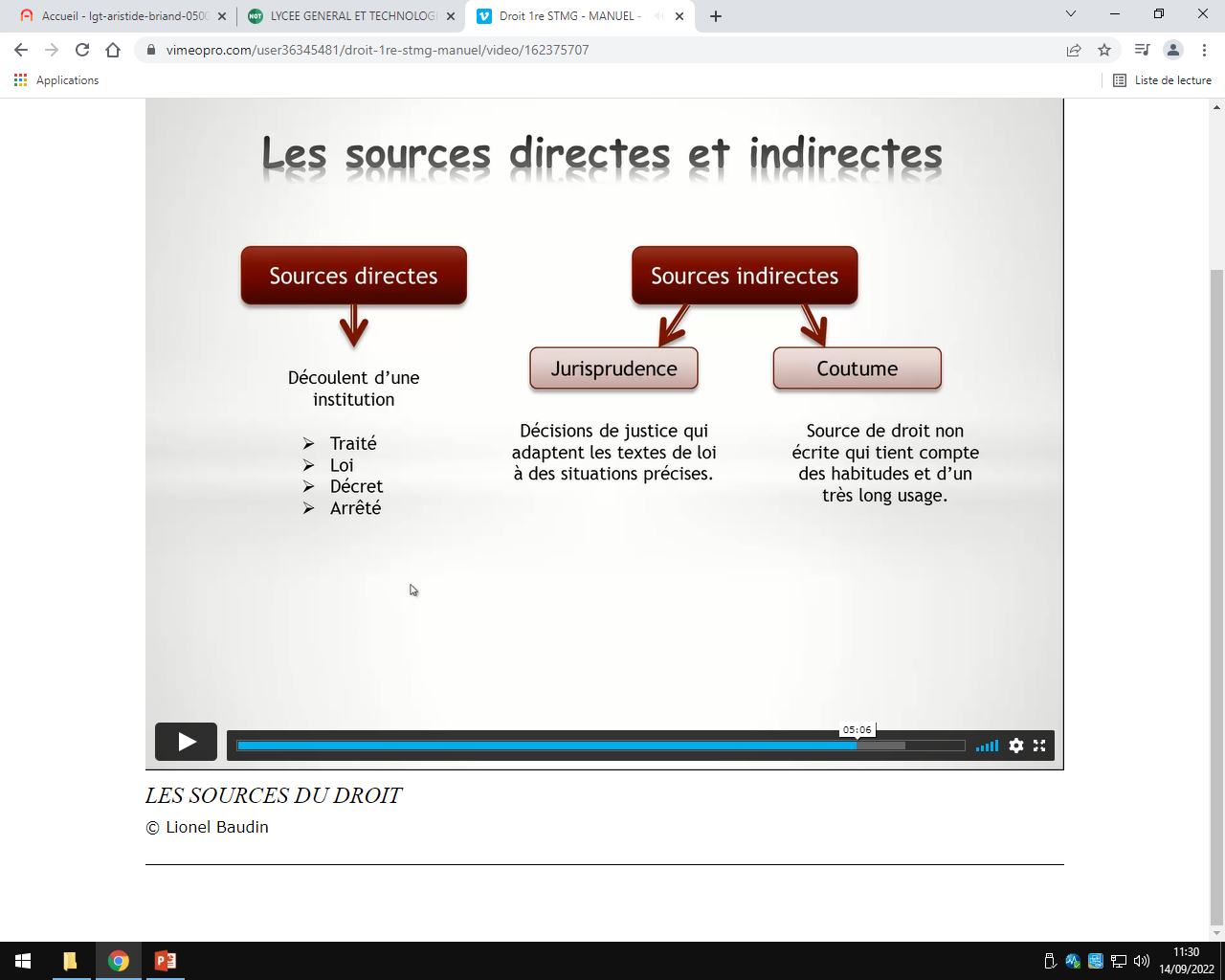 Placez les différentes sources du droit national au bon niveau de hiérarchie
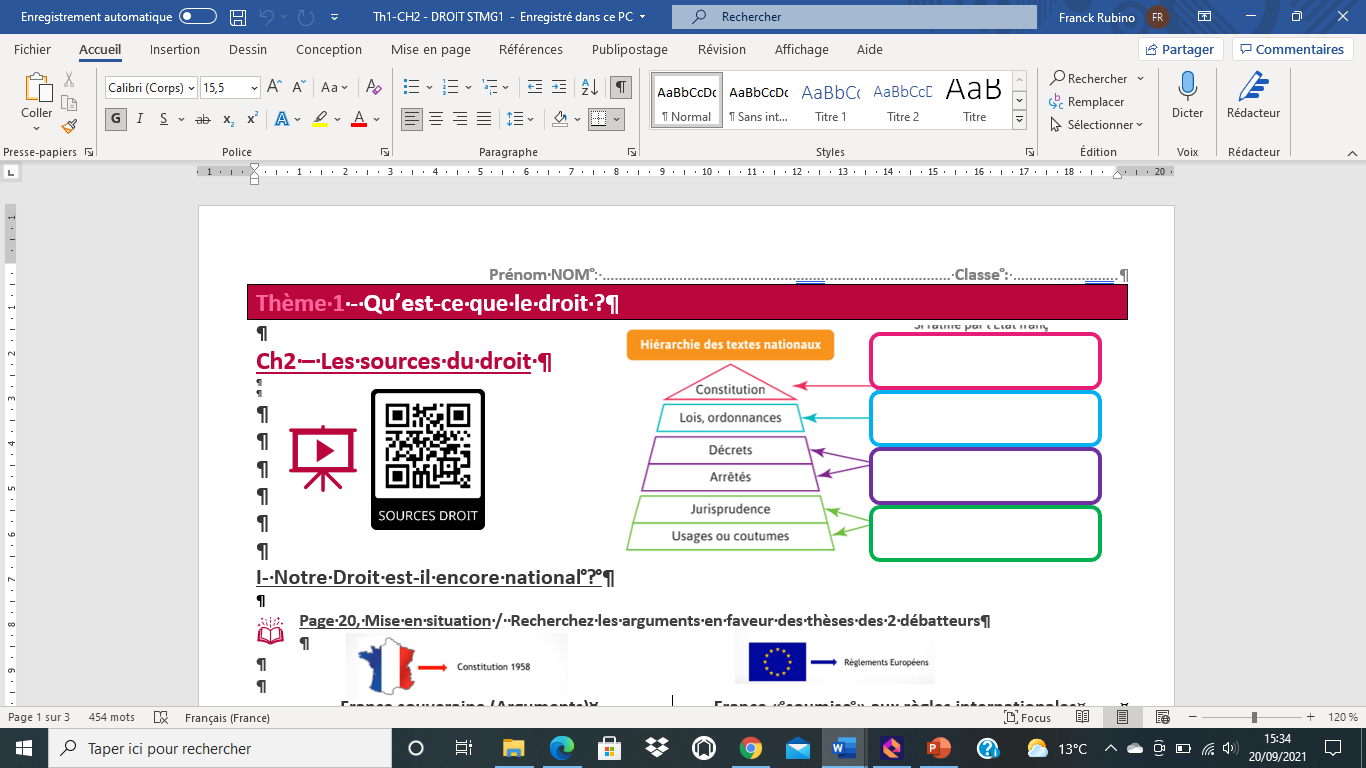 Bloc Législatif
Bloc constitutionnel
Sources indirectes
Bloc réglementaire
CORRECTION
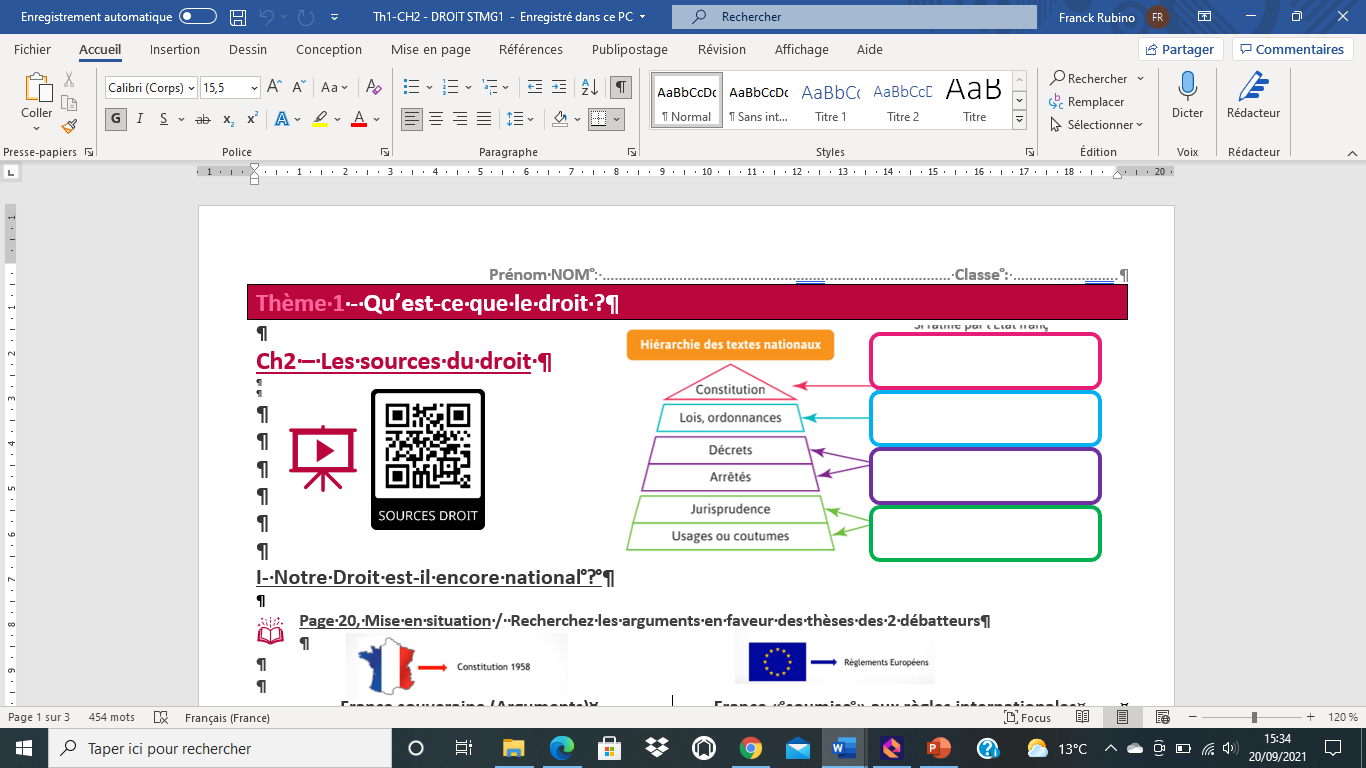 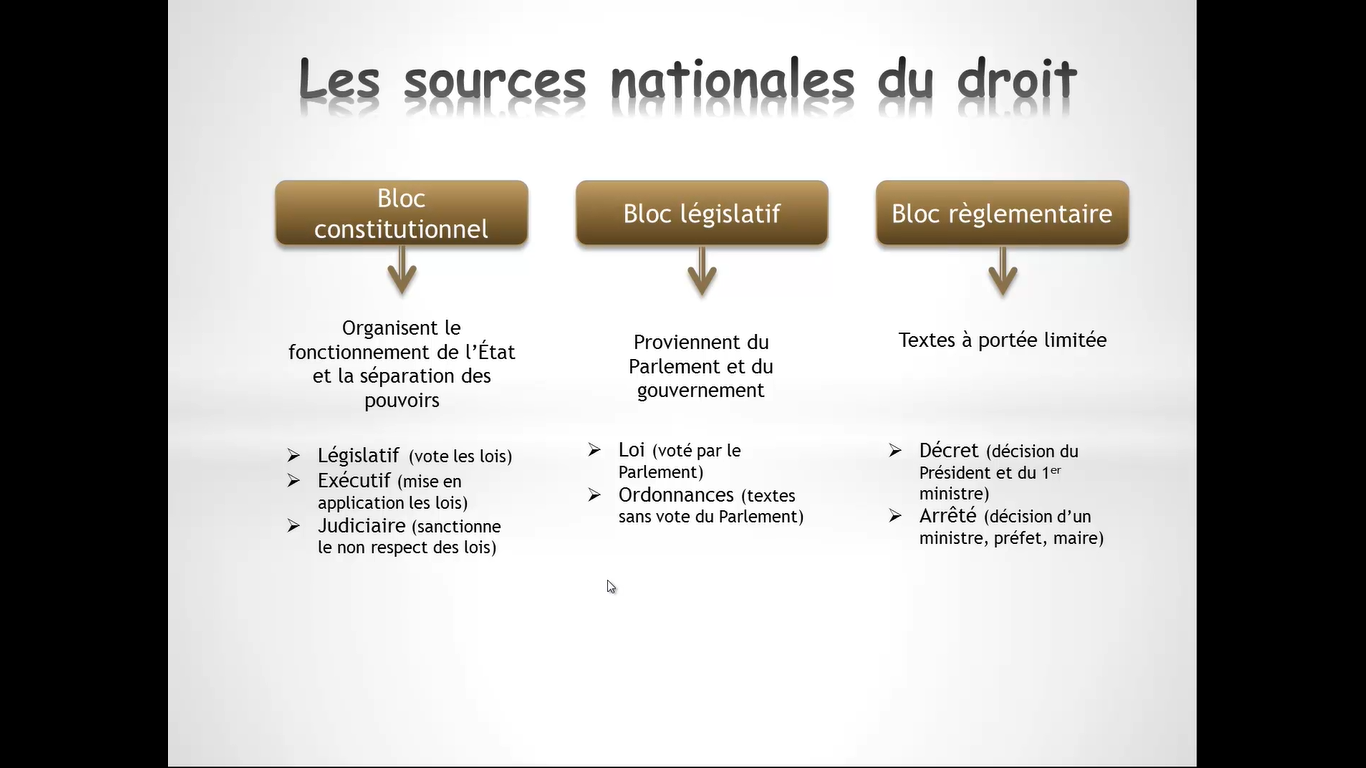 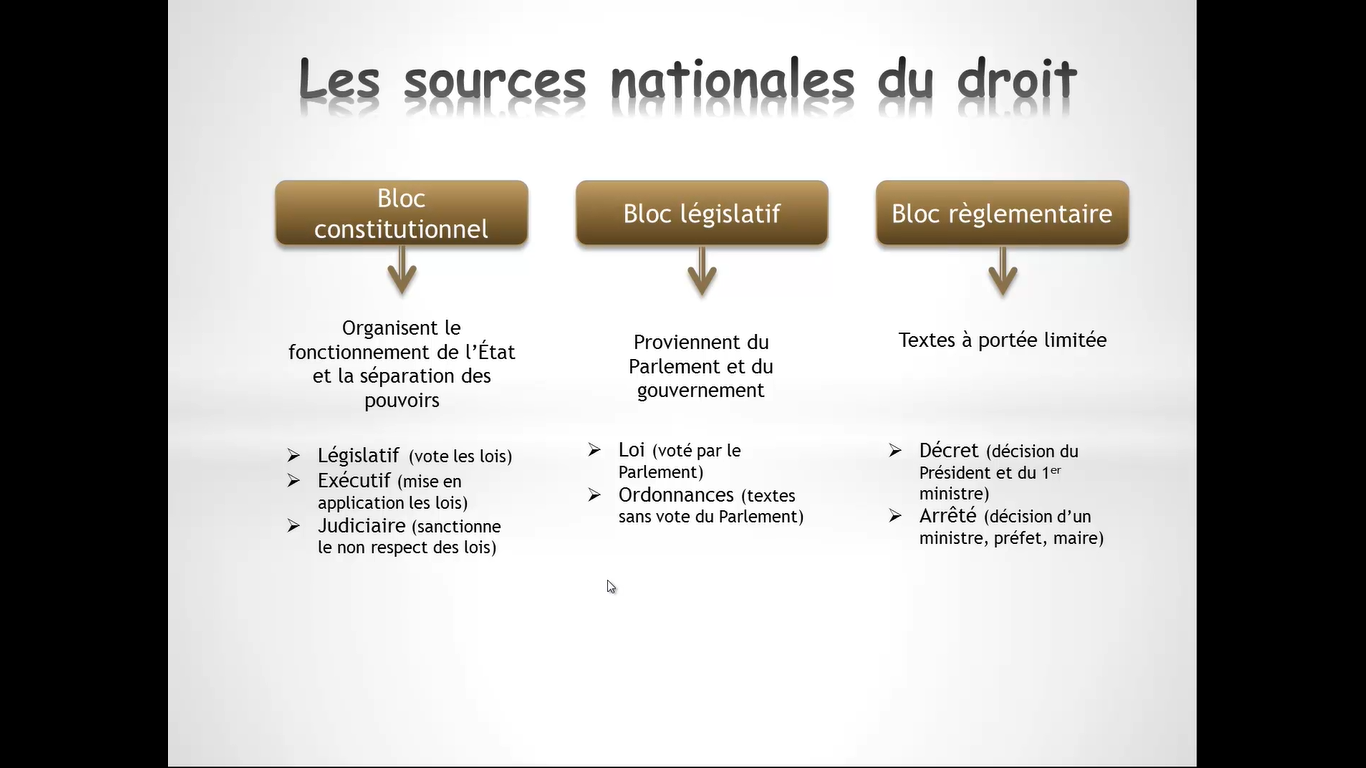 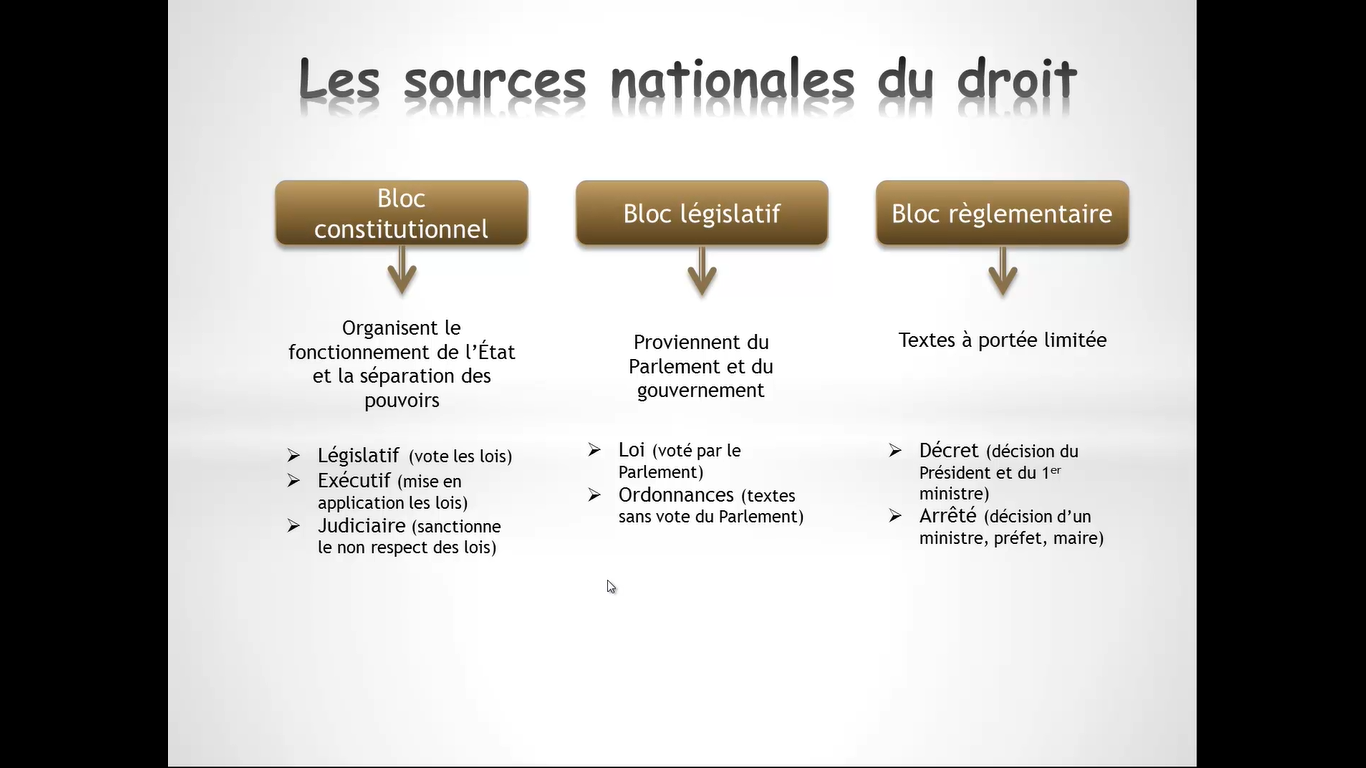 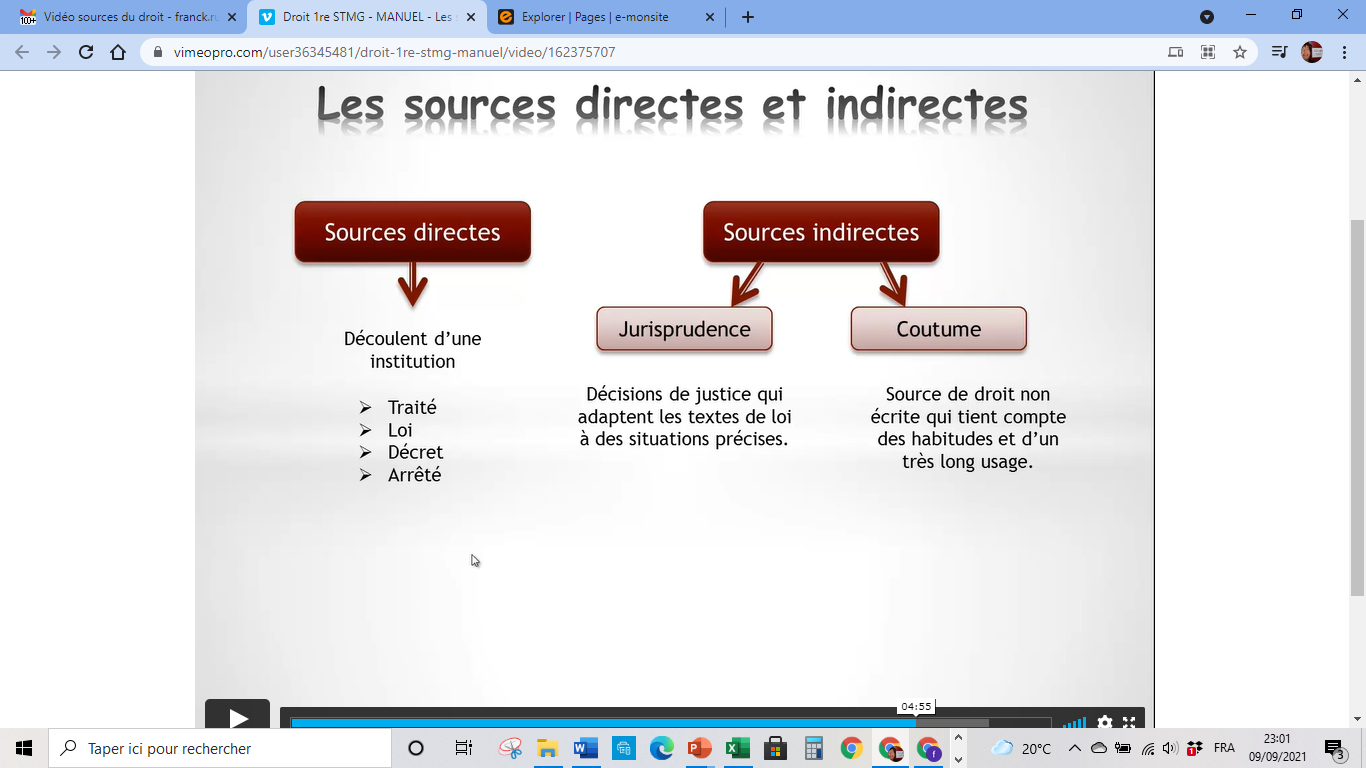 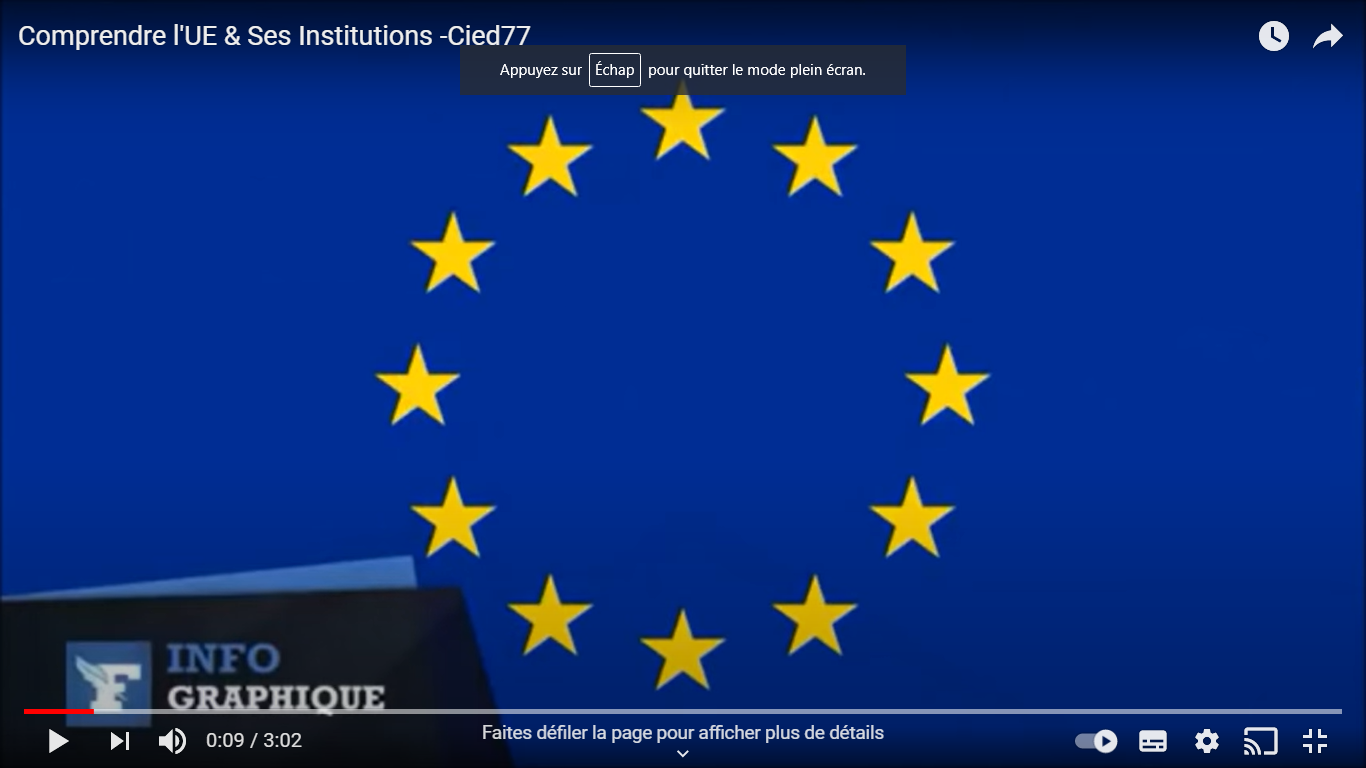 CORRECTION Page 21, Doc. 2

Expliquez si la France peut refuser d’appliquer une règle juridique communautaire
Non, la France ne peut pas refuser d’appliquer une règle juridique communautaire. Elle s’exposerait soit à des sanctions, soit à une procédure devant la CJUE (Cour de justice de l’Union européenne).
Recherchez si l’ensemble du Droit national est un droit communautaire
Non, l’ensemble du droit national n’est pas un droit communautaire. 
Car le droit européen n’intervient pas dans tous les domaines (principe de subsidiarité) 

Cependant il faut retenir que l’ensemble du droit national doit être conforme au droit européen.
CORRECTION Page 21, Doc. 3 et 4

Rappelez la date de l’abolition de la peine de mort
En France, l’abolition date de 1981. 
Le 18 septembre 1981, le projet de loi était voté par les députés avec 363 voix contre 117. 
Le 30 septembre, les sénateurs votent le projet de loi avec 160 voix contre 126. Le texte est donc définitivement adopté et il n’y a pas de seconde lecture du projet de loi.
9 octobre 1981Promulgation par François Mitterrand de la loi n°81-908 portant abolition de la peine de mort.


En Europe, en 1983 la convention de Starsbourg n’exclut pas la peine de mort pour certains actes commis en temps de guerre

En Europe, le Conseil de l’Europe en 2002 à Vilnius décrète l’abolition de la peine de mort
CORRECTION Page 21, Doc. 3 et 4

Rappelez la date de l’abolition de la peine de mort
En Europe, le Conseil de l’Europe accord de 2002 à Vilnius 

En France, l’abolition de la peine de mort date de 1981. 
Le 18 septembre 1981, le projet de loi était voté par les députés avec 363 voix contre 117. 
Le 30 septembre 1981, les sénateurs votent le projet de loi avec 160 voix contre 126. Le texte est donc définitivement adopté et il n’y a pas de seconde lecture du projet de loi.

9 octobre 1981Promulgation par le Président de la république, François Mitterrand, de la loi n°81-908 portant abolition de la peine de mort.

23 février 2007 Ajout d’un nouvel article 66-1 dans la Constitution : « nul ne peut être condamné à la peine de mort ».
CORRECTION, Page 21Doc. 3 et 4
Recherchez si, et à quelles conditions, un référendum pourrait rétablir la peine de mort en France
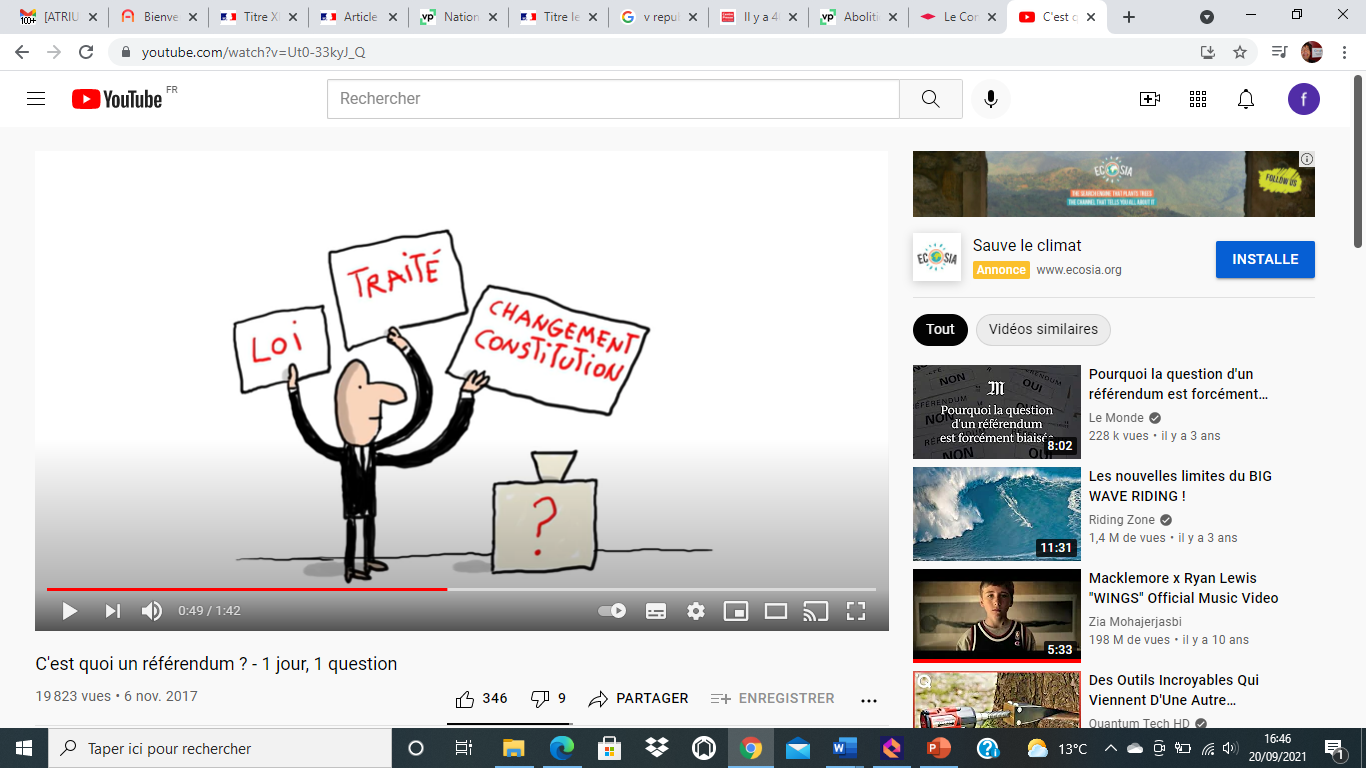 CORRECTION, Page 21 Doc. 3 et 4
Recherchez si, et à quelles conditions, un référendum pourrait rétablir la peine de mort en France
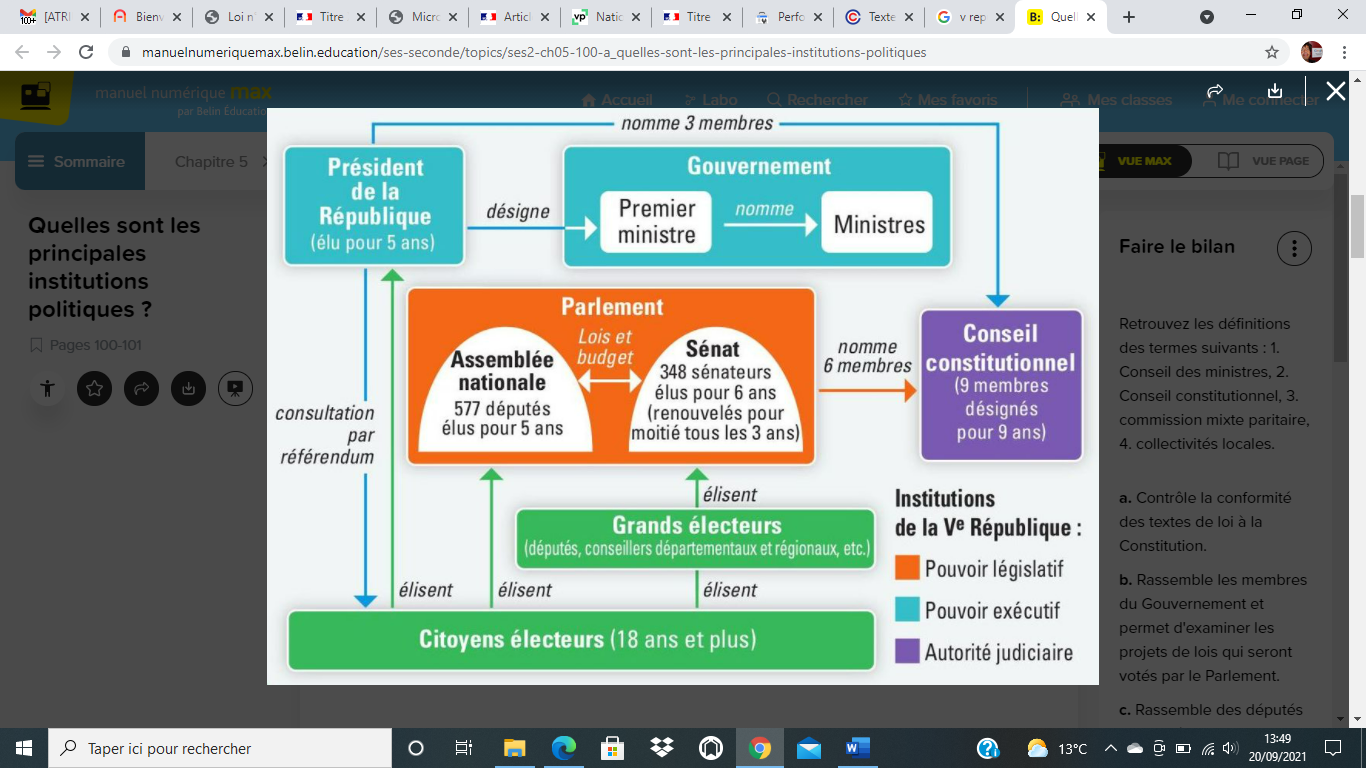 CORRECTION, Page 21, Doc. 3 et 4

Recherchez si, et à quelles conditions, un référendum pourrait rétablir la peine de mort en France
Parce que la peine de mort est prohibée : 
dans un traité ratifié par la France (Vilnius 2002)
par l’art 66-1 de la Constitution elle-même.

Le référendum constitutionnel serait nécessaire pour réviser la Constitution et rétablir la peine de mort. 
Mais le référendum serait insuffisant. 
Il faudrait également que la France dénonce la Convention de Vilnius de 2002 de sauvegarde des droits de l’homme et des libertés fondamentales
CORRECTION Page 22 à 25

A l’aide des documents pages 22 à 25, précisez les autorités créatrices
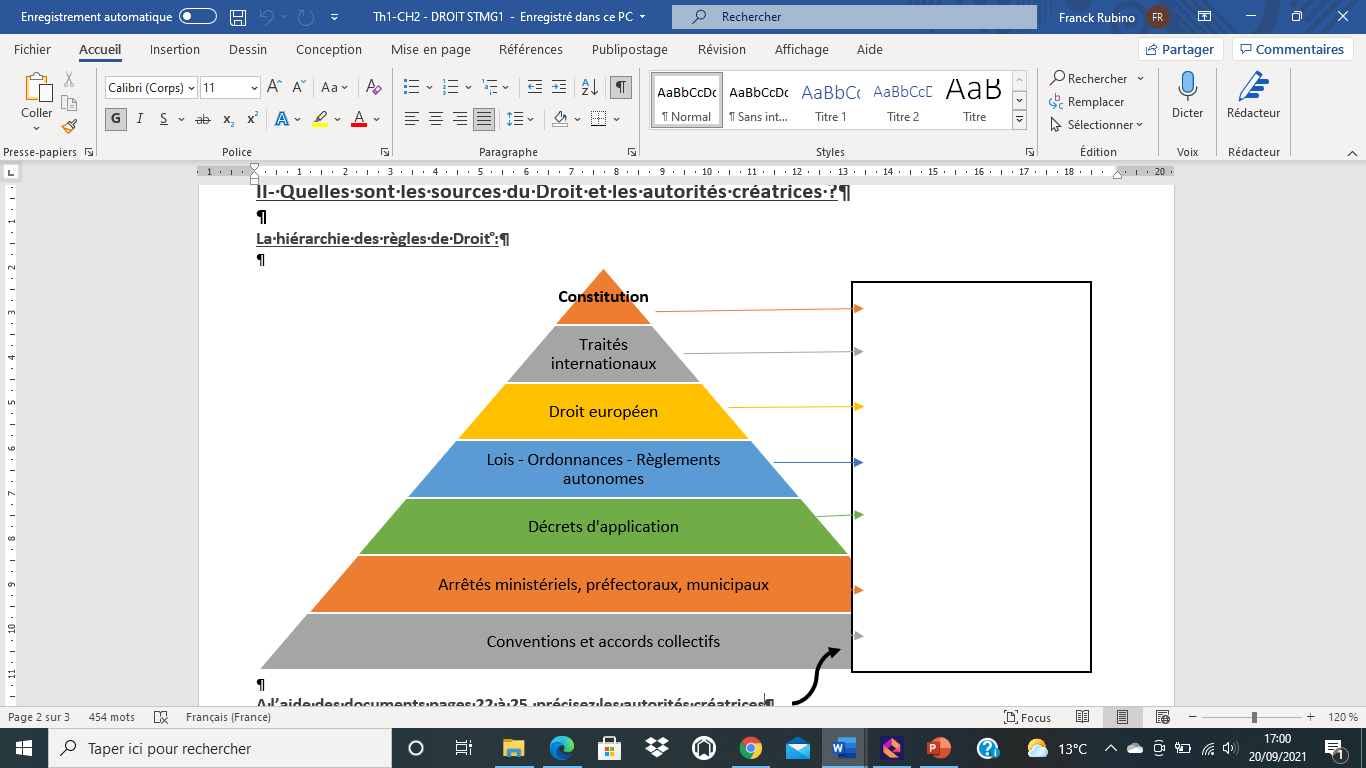 Président, Parlement + Référendum
Pays signataires

Conseil/Parlement de l’UE
Loi : Parlement (AN+S)Ordonnance : GouvernementRèglements : Gouvernement, ministres, Préfets, Maires…
Décret : Gouvernement

Ministres, Préfets, Maires
Partenaires sociauxDécisions de justice : LA JURISPRUDENCE
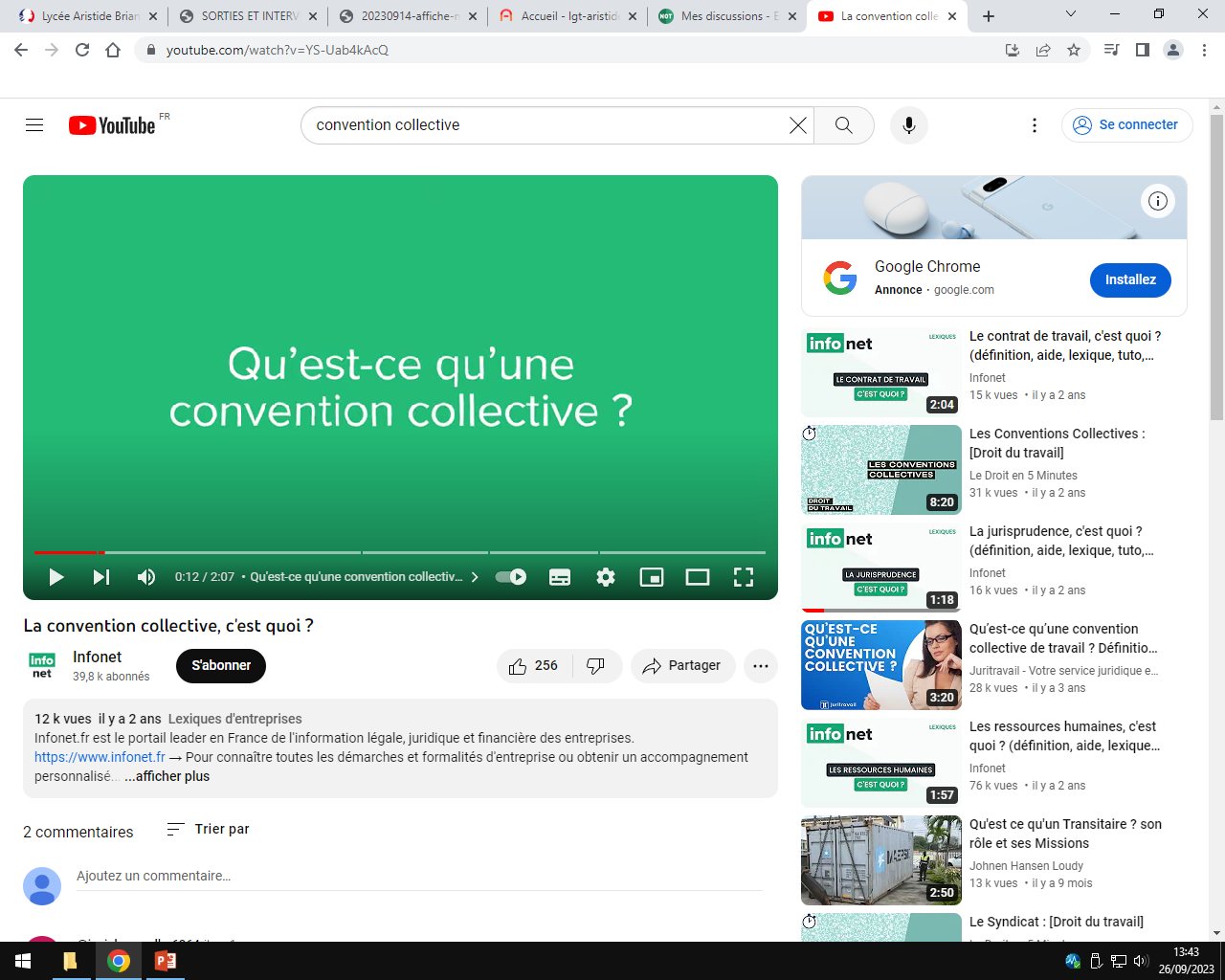 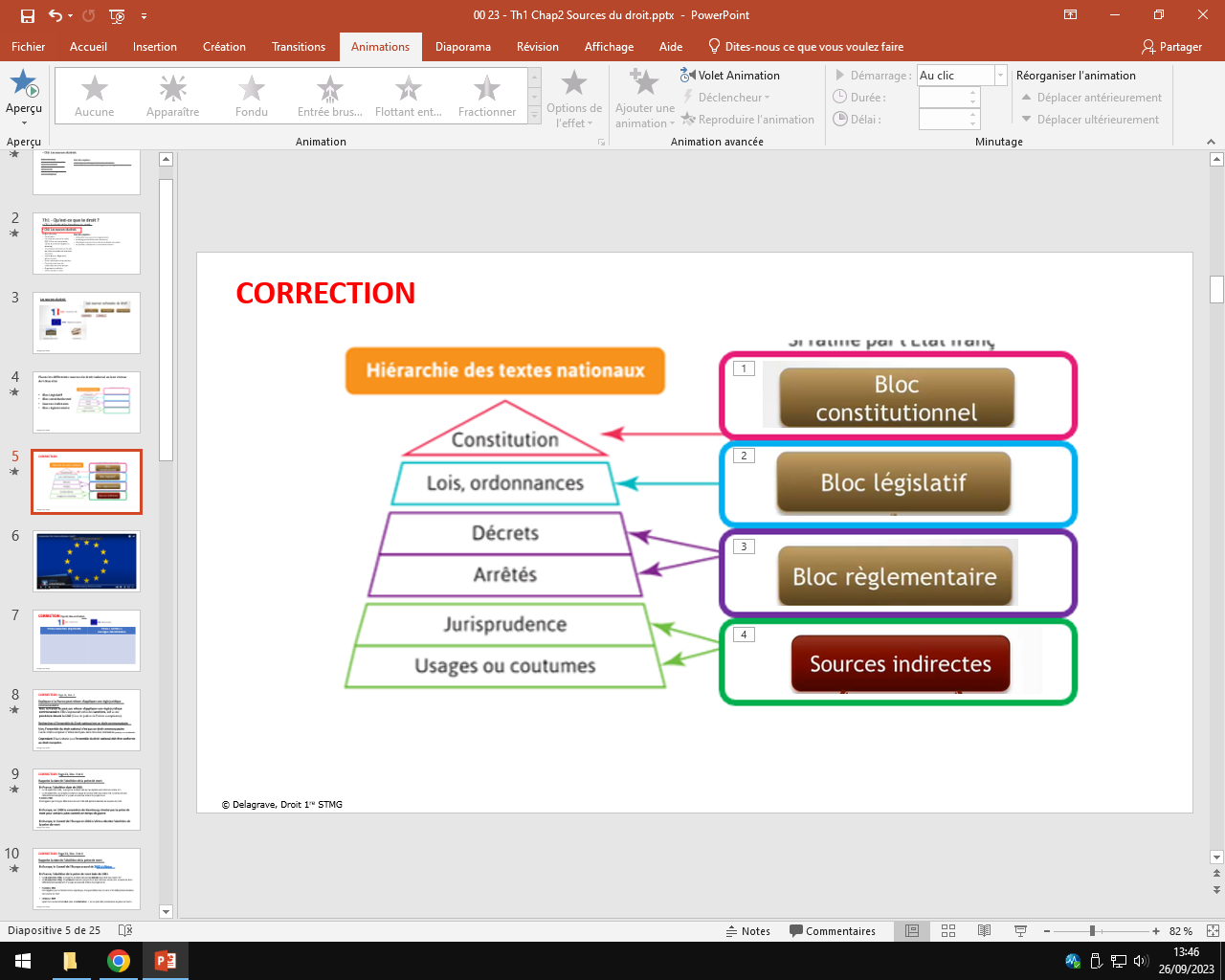 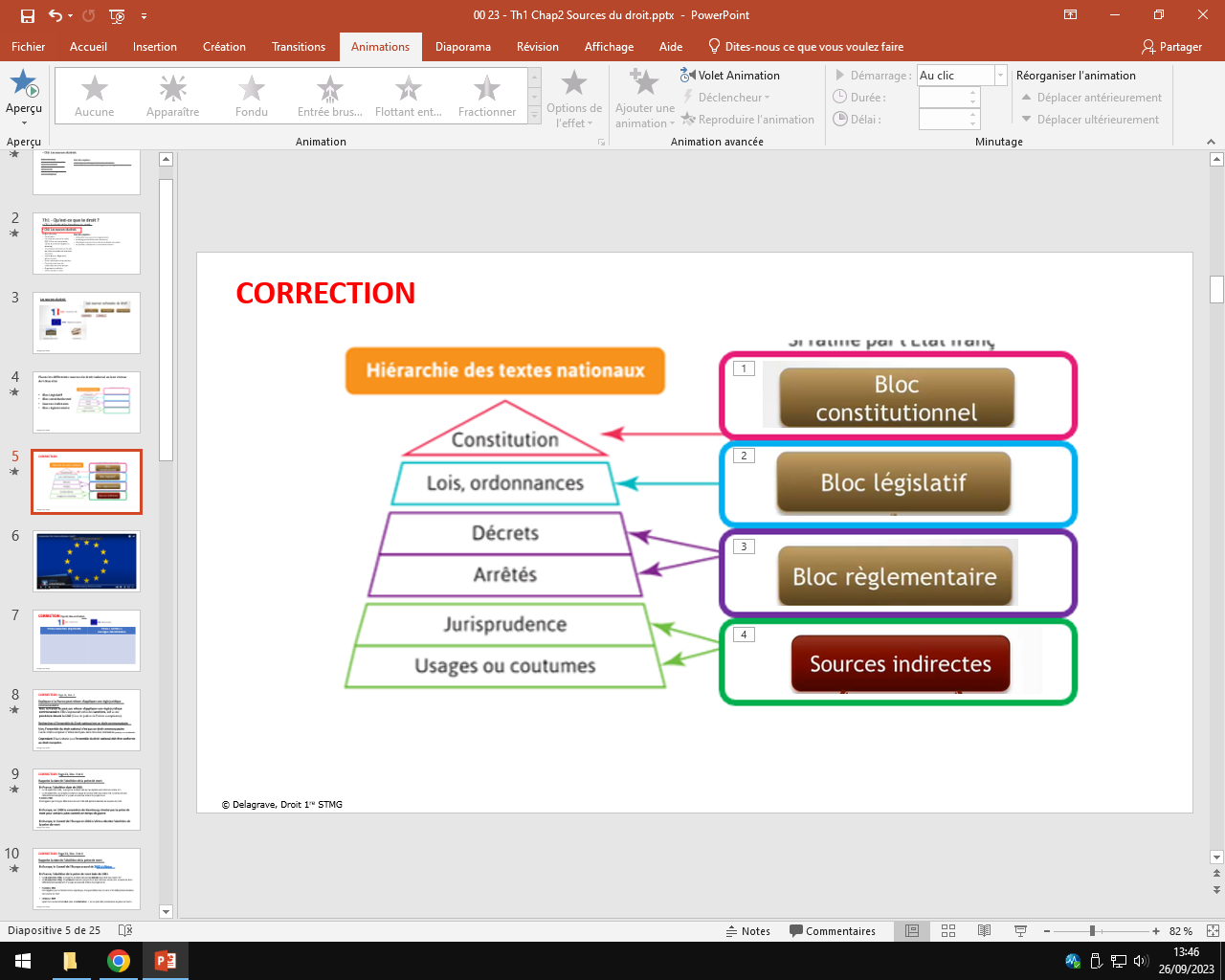 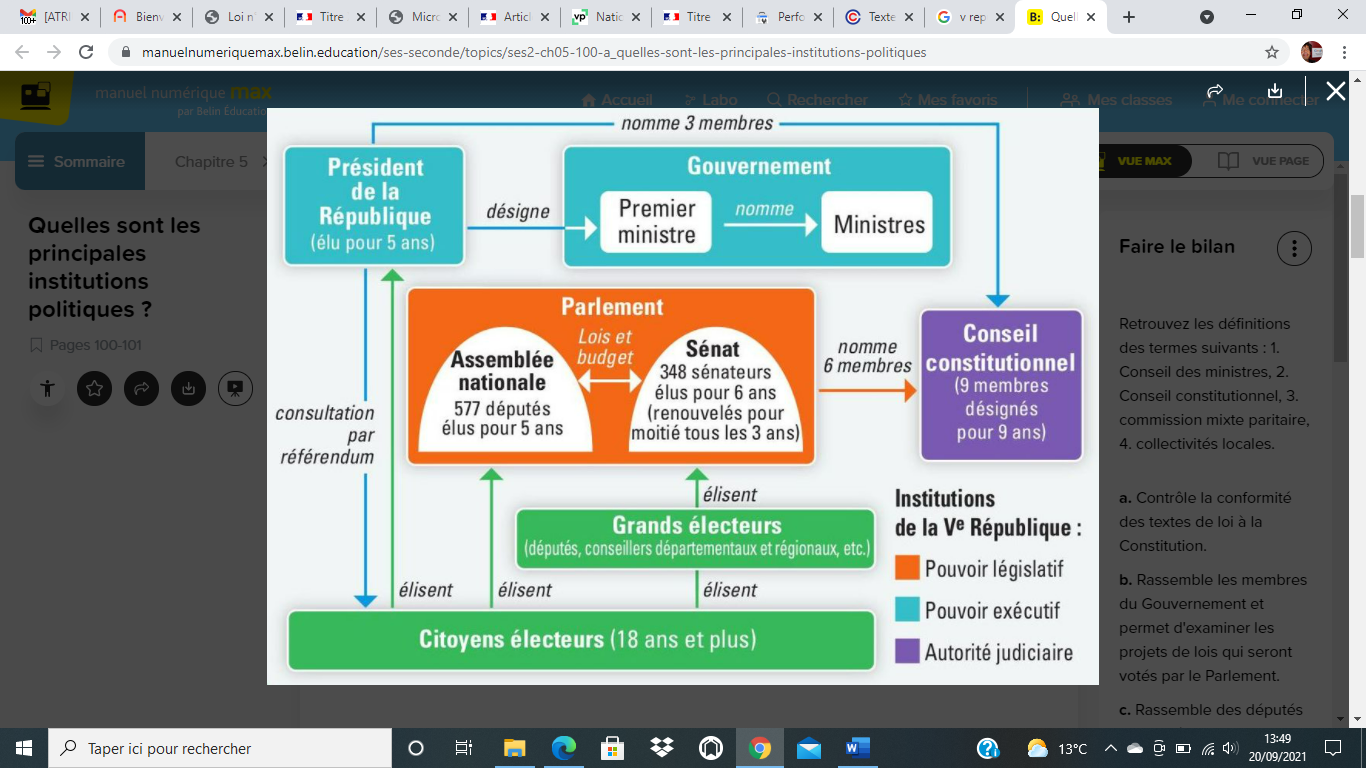 CORRECTION, Page 26, Doc. 11 

Expliquez la phrase soulignée
« transposer cette directive en droit français »
Une directive européenne (règle adoptée au niveau de l’Europe) doit être écrite/traduite (transposée) dans le Droit des pays membres pour être respectée.
Mettez en évidence l’intérêt de cette directive pour les salariés de l’union européenne
Les salariés disposent d’un écrit précisant la nature et la portée de leur engagement. 
Ce document (=contrat de travail) peut être une preuve en cas de litige.
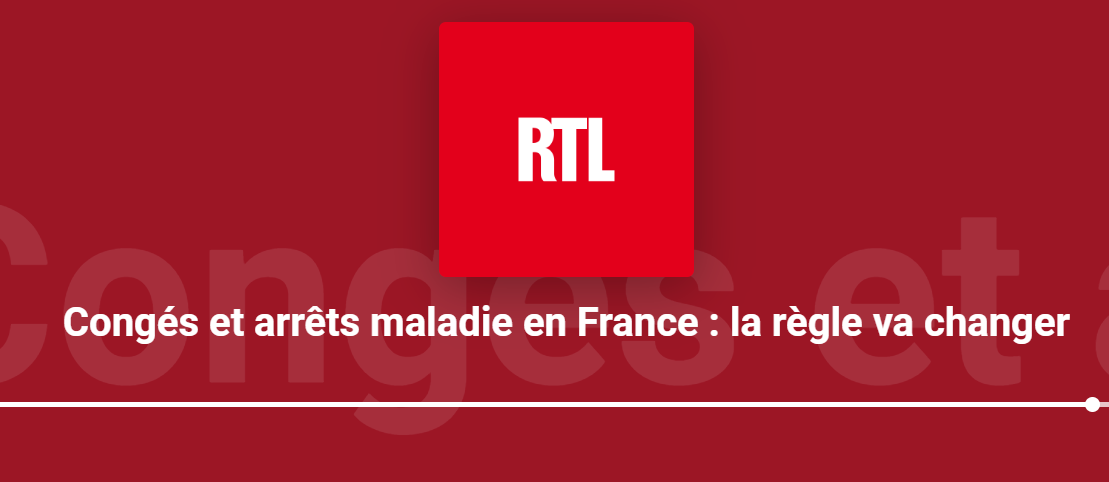 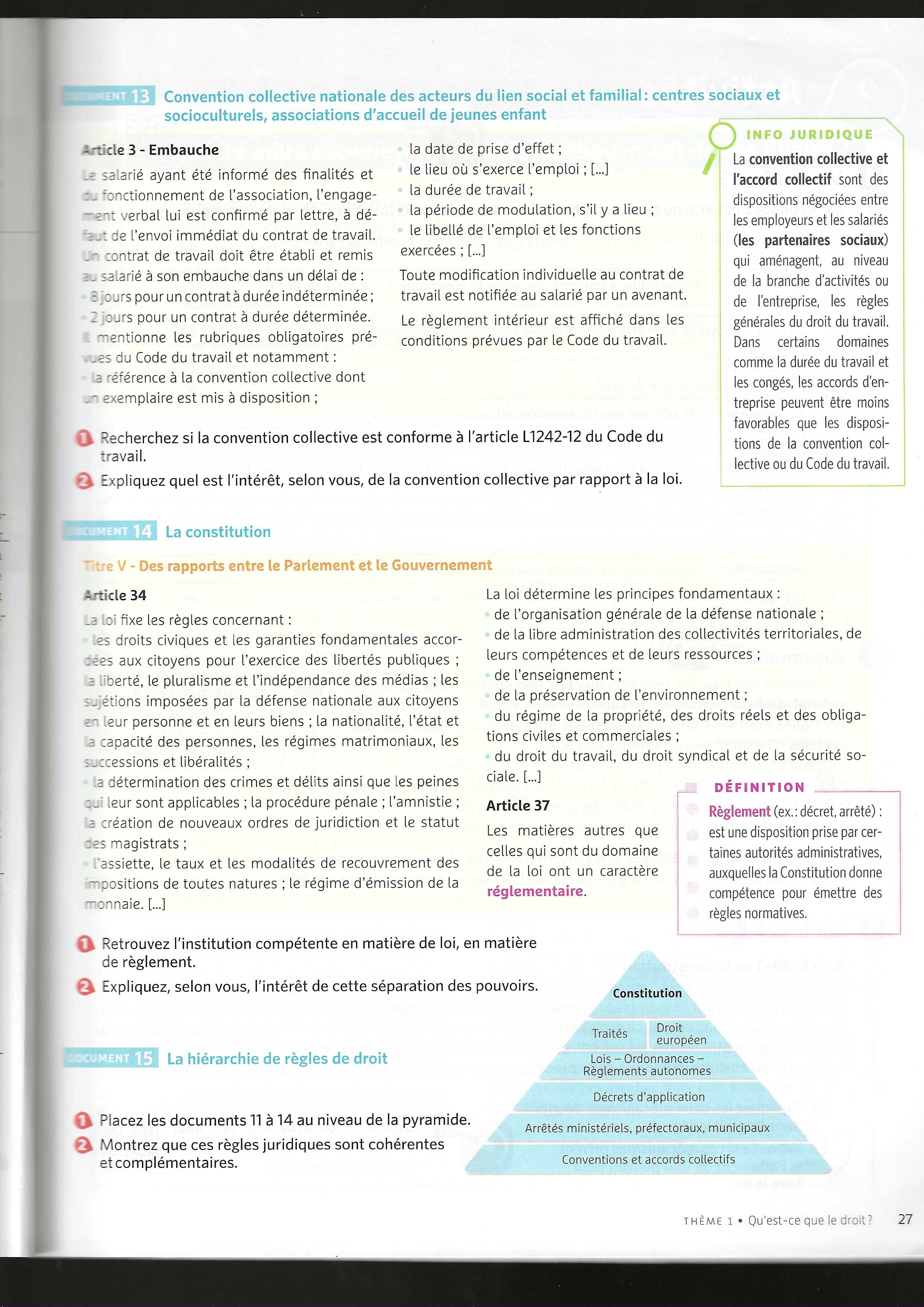 CORRECTION
Placez les documents 11 à 14 au niveau de la Pyramide
14 : la Constitution



11 Directive Européenne


12 Art. L1242-12 du Code de travail



13 La convention collective des acteurs du lien social et familial : Centres sociaux, association accueil jeunes enfants
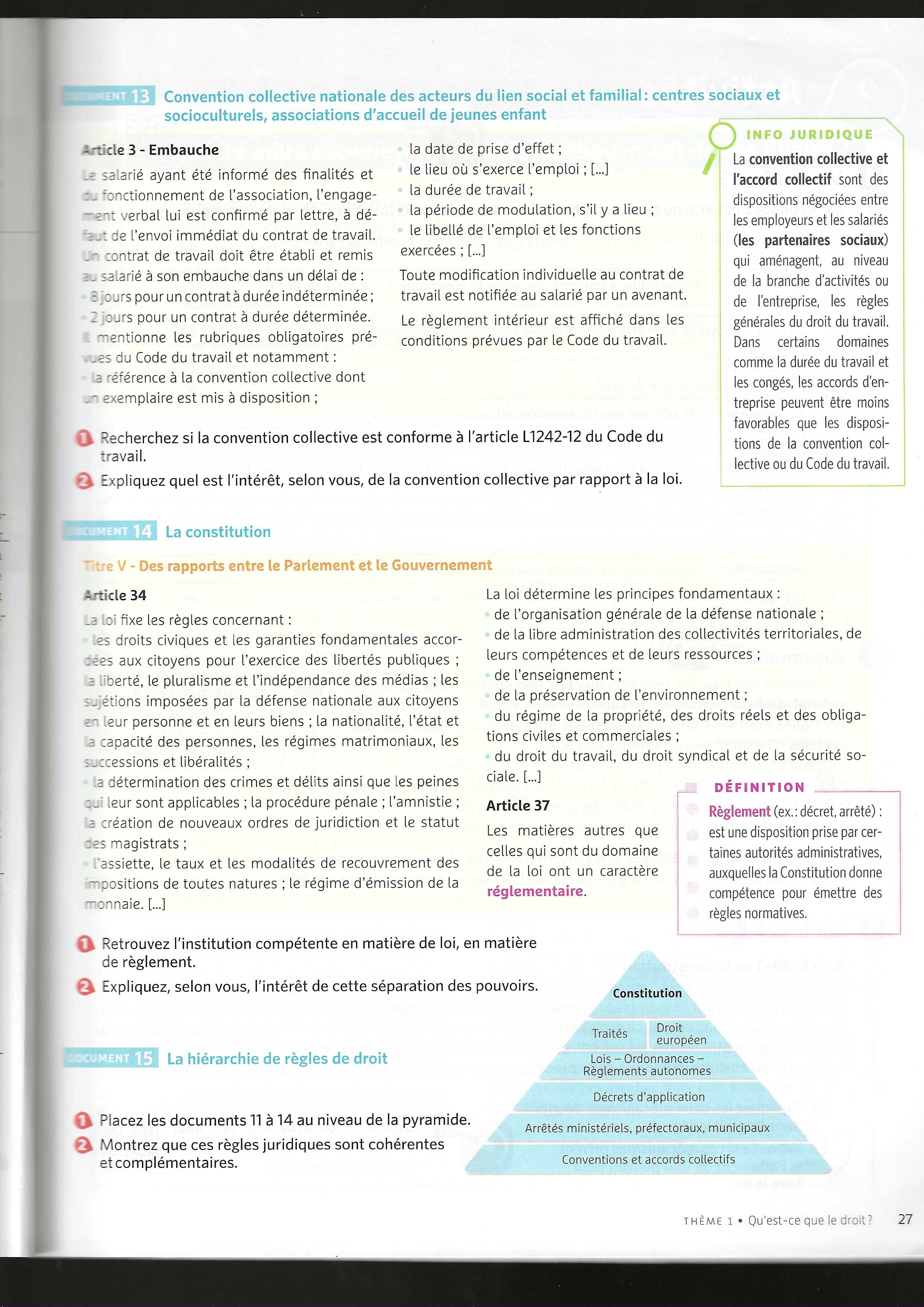 CORRECTION
Montrez que ces règles juridiques sont cohérentes et complémentaires
Ce système de norme doit nécessairement être hiérarchisé pour être cohérent
La pyramide des normes est la représentation classique de la hiérarchie des normes. 
On pourrait également ajouter tout en bas de cette pyramide les contrats qui sont des normes juridiques entre 2 personnes et qui doivent respecter l’ensemble du droit en vigueur.
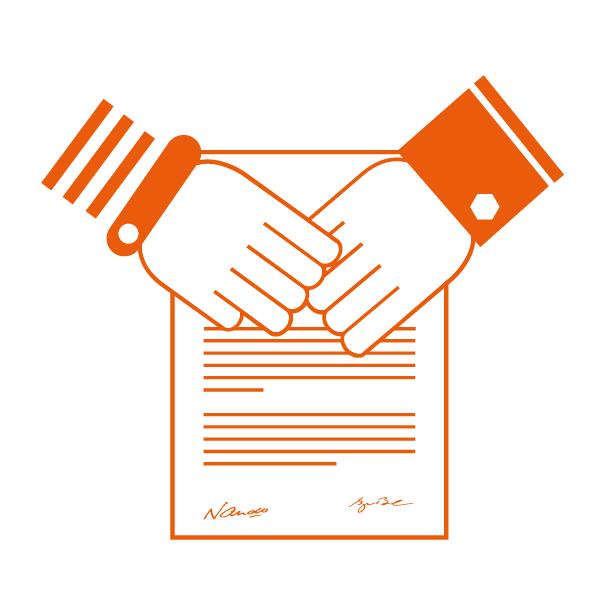 Babeth, lycéenne, a été embauchée pour les vacances de Pâques, dans un centre socioculturel afin de proposer des activités à des enfants de 8-10 ans. Le jour de son embauche, aucun document ne lui a été fourni. Elle souhaite votre aide !!
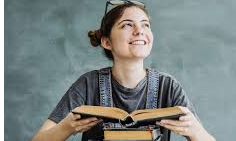 Qualifiez le contrat liant Babeth et le Centre socioculturel
Il s’agit d’un contrat de travail à durée déterminée.

Justifiez votre réponse en énonçant les règles applicables dans cette situation en matière d’embauche (Doc 11 à 14)
Selon La directive Européenne du 14 oct. 1991, les salariés doivent disposer d’un écrit précisant la nature et la portée de leur engagement. Ce document (=contrat de travail) peut être une preuve en cas de litige.
Selon l’art L1242-12 du code du travail, le contrat de travail à durée déterminée doit être établi par écrit et comporter la définition précise de son motif (ex. : augmentation temporaire d’activité, remplacement d’un salarié absent…). 
Selon la convention collective des acteurs du lien social, le CDD doit être transmis au salarié dans les 2 jours suivant son embauche ou 8 jours pour un CDI. 
DONC dans le cas d’un CDD dans un centre social, si l’employeur de Babeth ne remet pas de contrat après 8 jours, alors la salariée pourra réclamer un contrat de travail à Durée Indéterminée.
Page 28, Doc. 2
Recherchez les avantages et les inconvénients de chacune de ces solutions.
Difficile à mettre en place du fait de motifs légitimes d’absence.
Atteinte à la liberté au droit de ne pas voter,
Tous les citoyens s’expriment. 
Les élus sont vraiment légitimes
Cela permet de mesurer l’adhésion réelle aux différents candidats.
Bonne prise en compte de l’avis de l’électeur
Difficultés si aucune majorité ne se dégage
Permet aux indécis de ne pas choisir
Risque d’émiettement des élus sur des listes différentes (sauf s’il existe un seuil minimum pour avoir des élus).
Toutes les sensibilités sont représentées au prorata de leur importance réelle.
Page 29  - VERS LE BAC
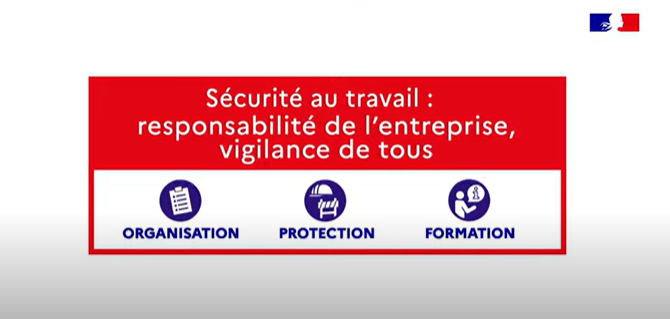 Page 29  - VERS LE BAC
1.	Présentez l’objet de l’exposé des motifs.
2. 	Rappelez la distinction entre projet de loi et proposition de loi
3.	Listez les arguments du rapporteur de la proposition de loi
Etoffez l’argumentation par d’autres exemples, voire des contre-exemples.


1.	Présentez l’objet de l’exposé des motifs.
La proposition de loi est précédée de l’exposé des motifs. 
Son objet est de faire voter un devoir de vigilance des sociétés mères et des entreprises donneuses d’ordre à l’égard des entreprises filiales ou sous-traitantes pour qu’elles respectent les règles de sécurité, les droits fondamentaux, l’environnement…
Son objet est de : diminuer les accidents du travail / favoriser la sécurité au travail (y compris quand il y a plusieurs entreprises qui interviennent)
2.	Rappelez la distinction entre projet de loi et proposition de loi
Projets et propositions se ressemblent, mais ils se distinguent en termes de procédure d’élaboration et de mise en œuvre. En effet, il existe 2 catégories d’initiatives législatives : 
le « projet » de loi est un texte d’origine gouvernementale, 
la « proposition » de loi est faite par des députés (ou des conseillers).
Dans la pratique, la plupart des textes votés au Parlement sont d’origine gouvernementale.

3.	Listez les arguments du rapporteur de la proposition de loi.
Les arguments sont les suivants :
•	responsabiliser les entreprises afin d’empêcher les drames ;
•	obtenir des réparations de victimes en cas de dommages portant atteinte aux droits humains et environnementaux ;
•	favoriser les droits humains, la protection sociale, la protection de l’environnement et de l’éthique des affaires ;
•	lutter contre la corruption.
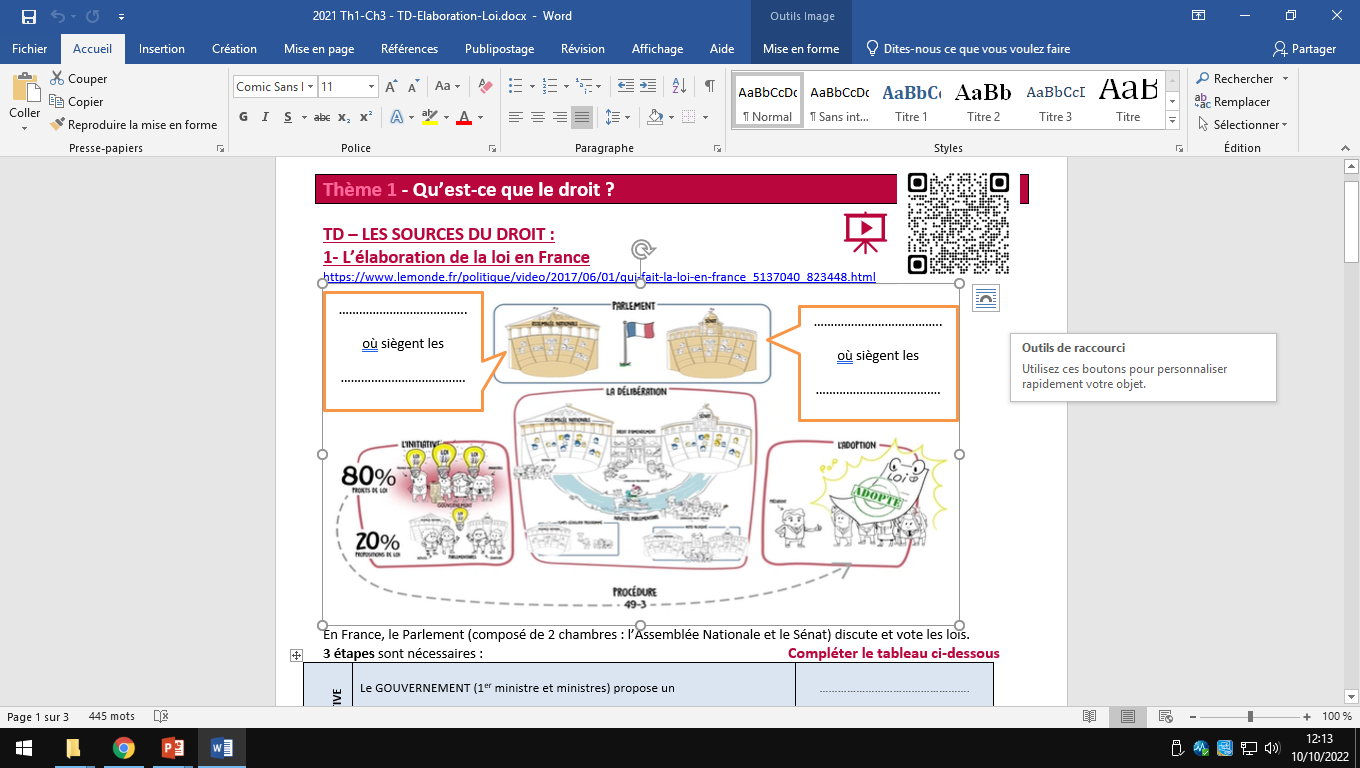 TRAVAIL A FAIRE A  L’ORAL EN CLASSE
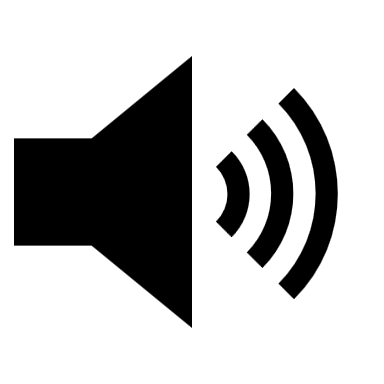 4.	Étoffez l’argumentation par d’autres exemples, voire des contre‑exemples.
Toute réponse proposant des arguments pour un devoir de vigilance des sociétés mères et des entreprises donneuses d’ordre peut être acceptée.
CORRECTION Page 20, Mise en situation
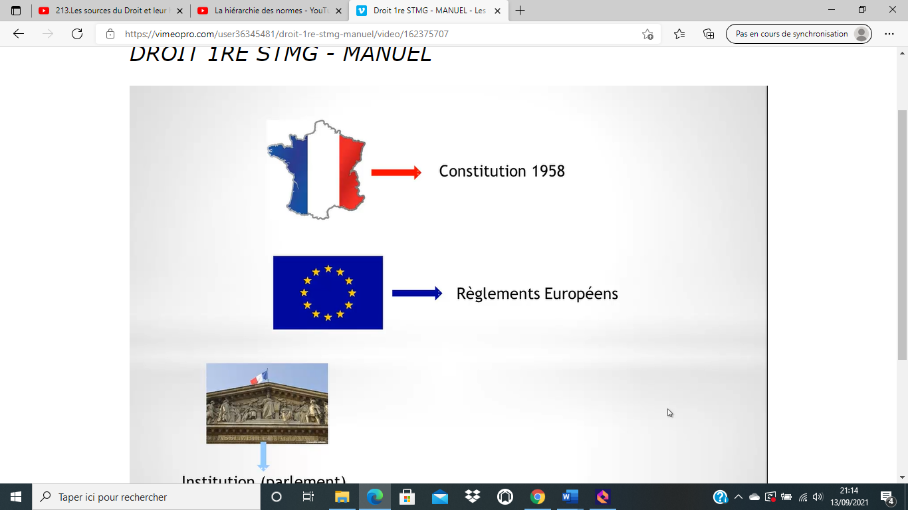 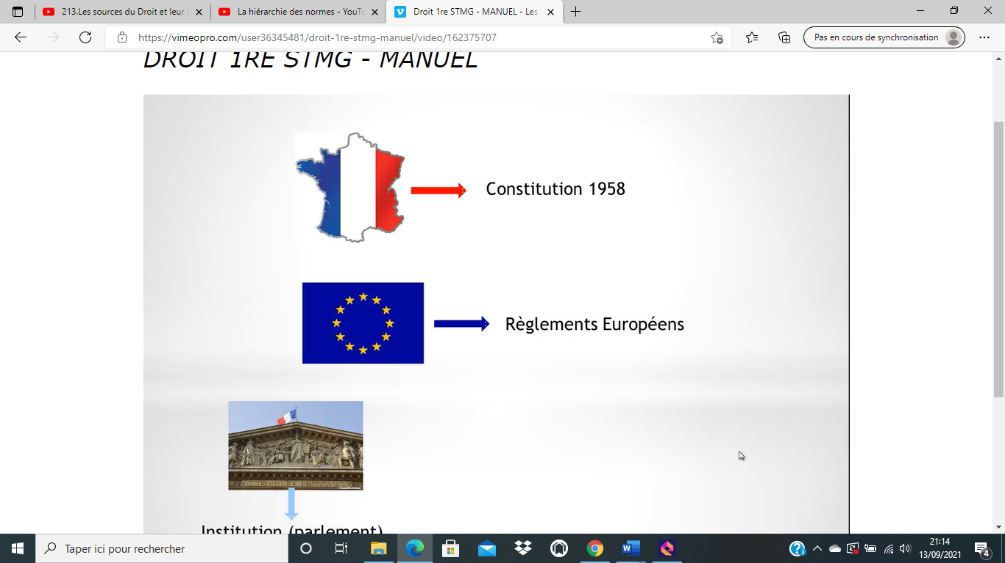 A l’oral :  Page 20, Mise en situation
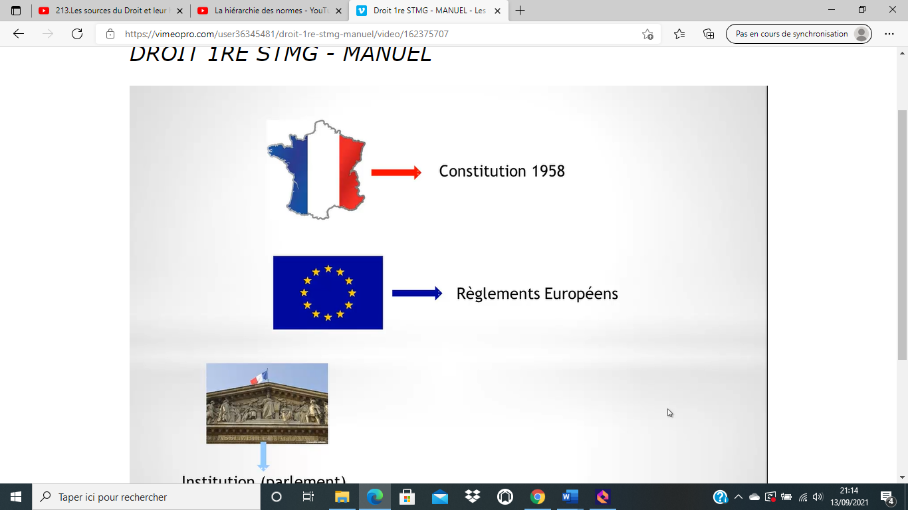 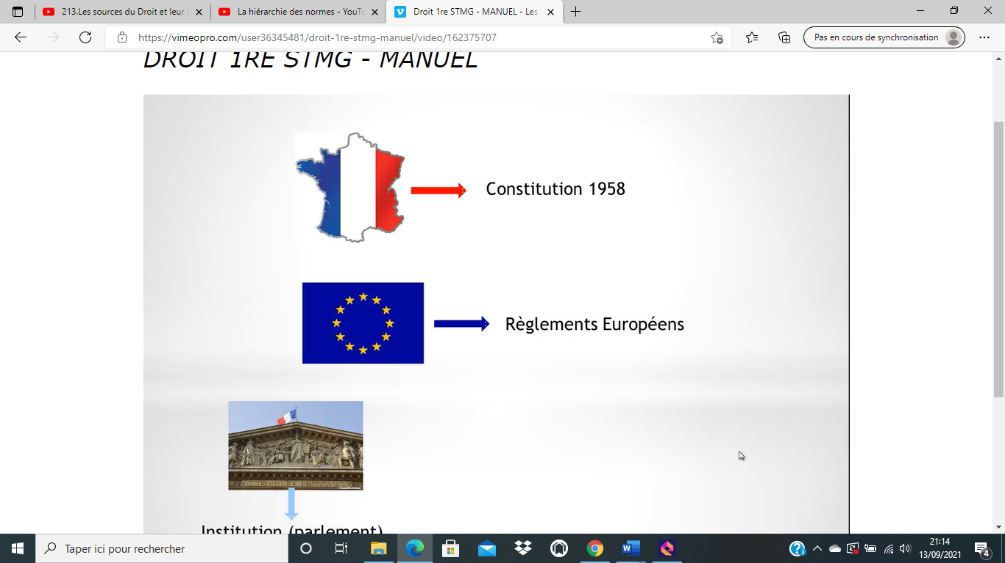 Un pays n’est pas obligé de signer et de ratifier un texte international. Il faut un vote du parlement.
Les conventions internationales peuvent être dénoncées.
Un pays peut se soustraire à ses obligations internationales (la France a déserté l’OTAN pendant des années).
Dans les conventions internationales, il y a peu de sanctions pour les pays qui n’appliquent pas réellement la convention (droits de l’homme, droits de la presse).
L’article 55 de la Constitution précise que les traités sont hiérarchiquement supérieurs aux normes nationales.
Pour les cours européennes, les traités priment sur le droit des États membres.
Les décisions des cours européennes peuvent être contraignantes pour la France.
Les engagements internationaux sont tellement nombreux qu’il est difficile d’en sortir (Brexit).
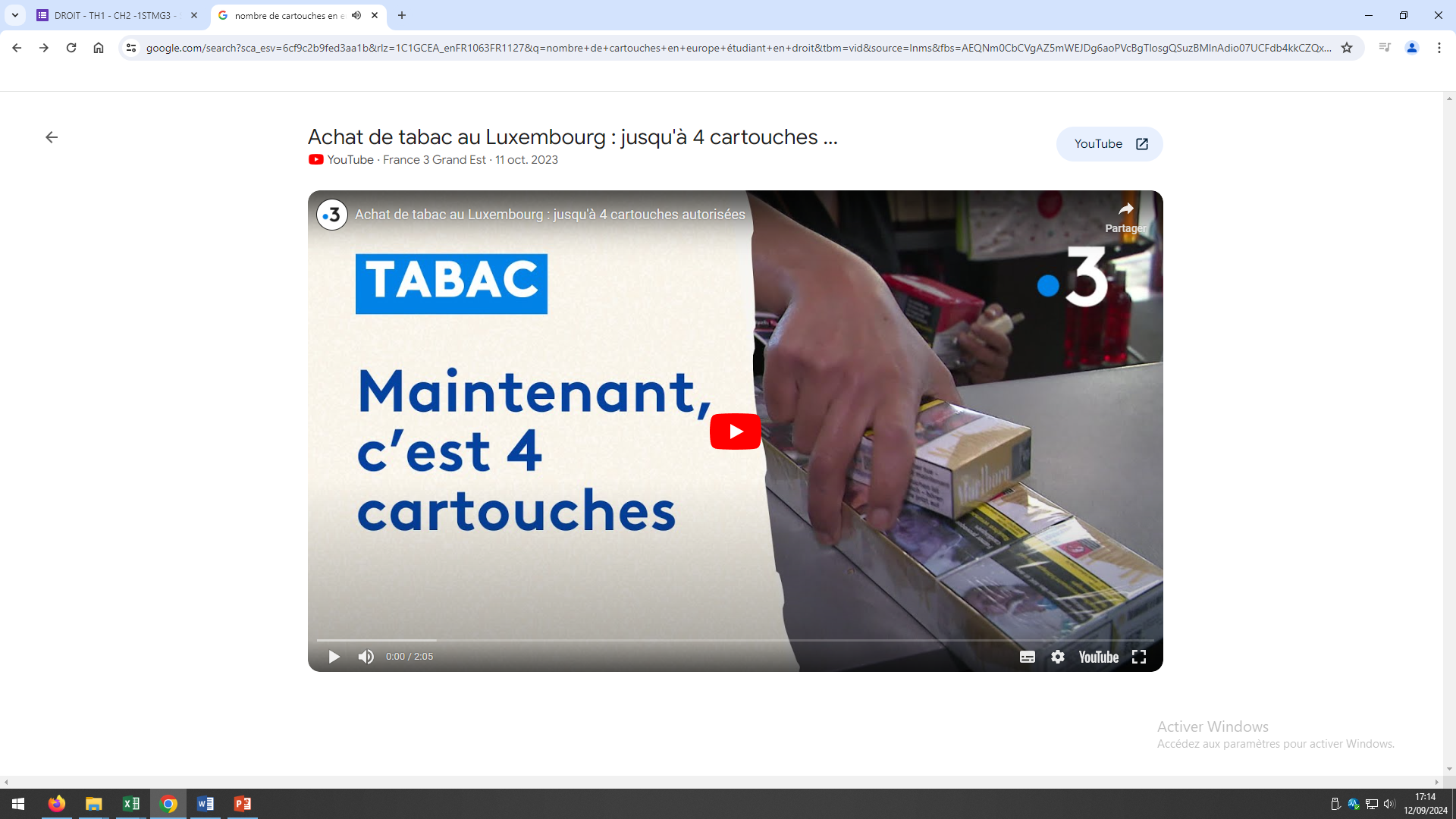